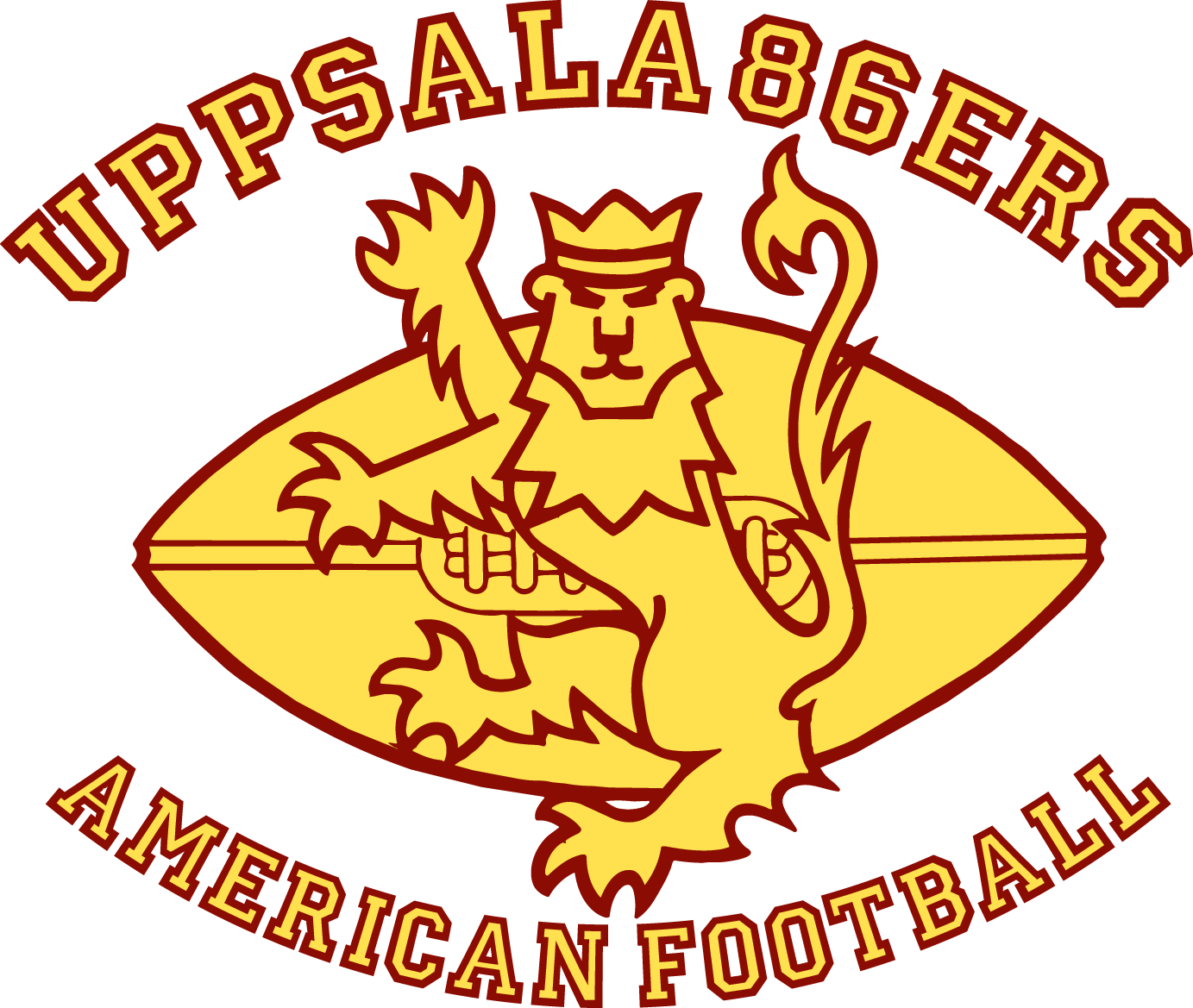 Årsmöte
2015
Dagordning
Honnörsord
GLÄDJE
KAMRATSKAP
DISCIPLIN
Verksamhetsplan
Styrelsearbete
Områden:
Ungdomsverksamhet
Dam och Herr
Skolverksamhet
Ungdomsverksamhet
Verka för att vara en levande klubb, med bred medlemsbas med en verksamhet som präglas av kvalité, kamratskap och glädje.
Ungdomsverksamhet
Välkomna och fostra alla barn och ungdomar inklusive de som inte passar inom ”traditionella” bollsporter.
Ungdomsverksamhet
- Vi vill ge alla ungdomar  möjlighet att utvecklas, oavsett nivå.
-Verksamheten ska påvisa de fördelar amerikansk fotboll har i socialt och personligt utvecklande plan, både för individen och laget.
Ungdomsverksamhet
Arbeta för att öka intresset för amerikansk fotboll i Uppsala.

 Utbilda föräldrar om sporten – Uppsala 86ers fotbollsskola.

 Aktiviteter på stan samt speciella testa-på tillfällen
Ungdomsverksamhet
- Arbeta aktivt och kontinuerligt mot all sorts doping. 

- Delta med ungdomslag i alla juniorserier - U19/U17/U15/U13/U11

- Rekrytera och behålla bra ungdomsledare genom att erbjuda dem bra förutsättningar för att utvecklas.
Ungdomsverksamhet
Öka antalet ungdomsmedlemmar med 25% under säsongen.

Målsättningen är att varje år slussa in minst tre spelare från U19 till A-laget.
UngdomsverksamhetJuniorkommitté
Genom fler prova-på-dagar så är hoppas vi kunna öka antalet spelare med 25% per år. Vår målsättning är att få fler att spela Amerikansk Fotboll i Uppsala 86ers! Vår målsättning är att fler rekryteras till JK och att vi uppnår en bra dialog mellan coacher, föräldrar, spelare och styrelse så vår verksamhet präglas av samarbete, utveckling, glädje, öppenhet och som är inkluderande. Alla barn och ungdomar ska känna att de har en viktig plats att fylla i de lag där de ingår och vara ambassadörer för amerikansk fotboll!
SKOLverksamhet
Fortsätta samarbetet med Upplands Idrottsförbund, Celsiusskolan och SAFF kring NIU och RIG.
styrelsearbete
Bra arbetsfördelning
Ungdomsrepresentation
Spelarrepresentation
Sund ekonomi, arbeta bort underskottet
Dam och herr
Viktiga områden:
REKRYTERING OCH SPEL (DAM)
SUPERSERIEN -ELIT
UTBILDNING
PARTNERS
UTBILDNING
- Domare, minst 20 domare.

- Ledare, minst 25 licensierade coacher.Alla Coacher och ledare måste uppvisa utdrag från belastningsregistret.

- Föräldrar, utbilda lagföräldrar. Minst två i varje åldersgrupp.
Partners
Målsättning 2016
Minst 50 partners
Minst 400.000:-
Elit - DAM
Delta med lag i
Div 2!
Elit - herr
SM-GULD 2016
SERIE OCH MEDLEMSAVGIFTERSKA BETALAS!BETALA AVGIFTEN NU!
PRISLISTAJacka:	1000:- (1400:-)Träningsset: 300:- (400:-)T-shirt: 150:-Keps: 150:-